English II
Scott Ferguson
(jferguson@wcpss.net)
ApexFerg.weebly.com
Goal
“I express to my students that reading is not an add-on to the class. It is the cornerstone.” 		
			The Book Whisperer by Donalyn Miller (p. 50)

I hope that students find this class to be one that teaches them written and verbal communication skills, helps them to explore new ideas, and encourages them to grow as a person, as a life-long learner, and as a life-long reader.
Experience and Education
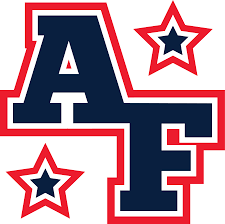 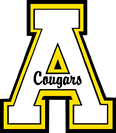 Apex Friendship High School Since August 2016

Apex High School January 1994 - June 2016
N. C. State - B.A. English 1993
UNC Chapel Hill - M.Ed. Literacy 2011 (Literacy Specialist)
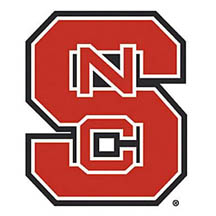 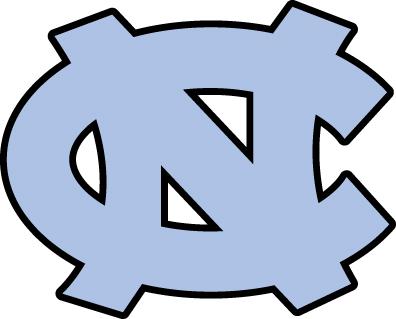 Curriculum: World Literature (Possible Books)
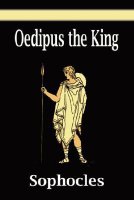 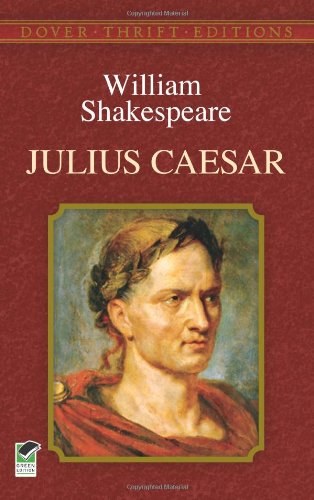 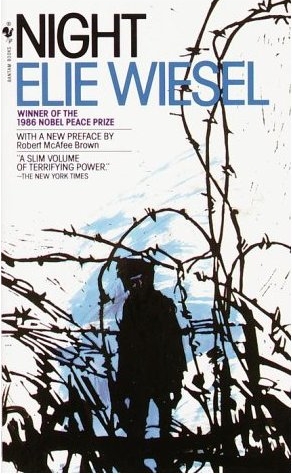 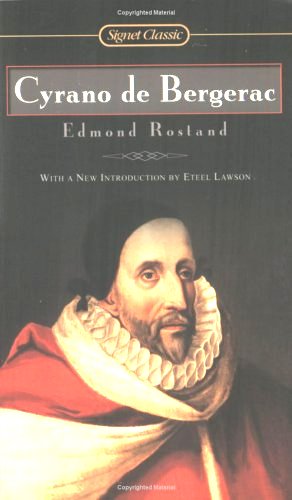 Cyrano de Bergerac
Julius Caesar
Oedipus
Night
We will also cover other works of poetry, art, short stories, and short plays.
 
*Alternatives to specific texts may be provided upon request.
Other Possible Books...
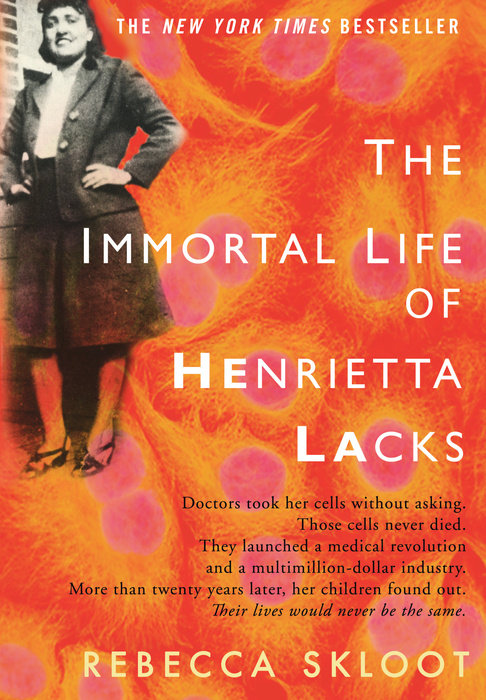 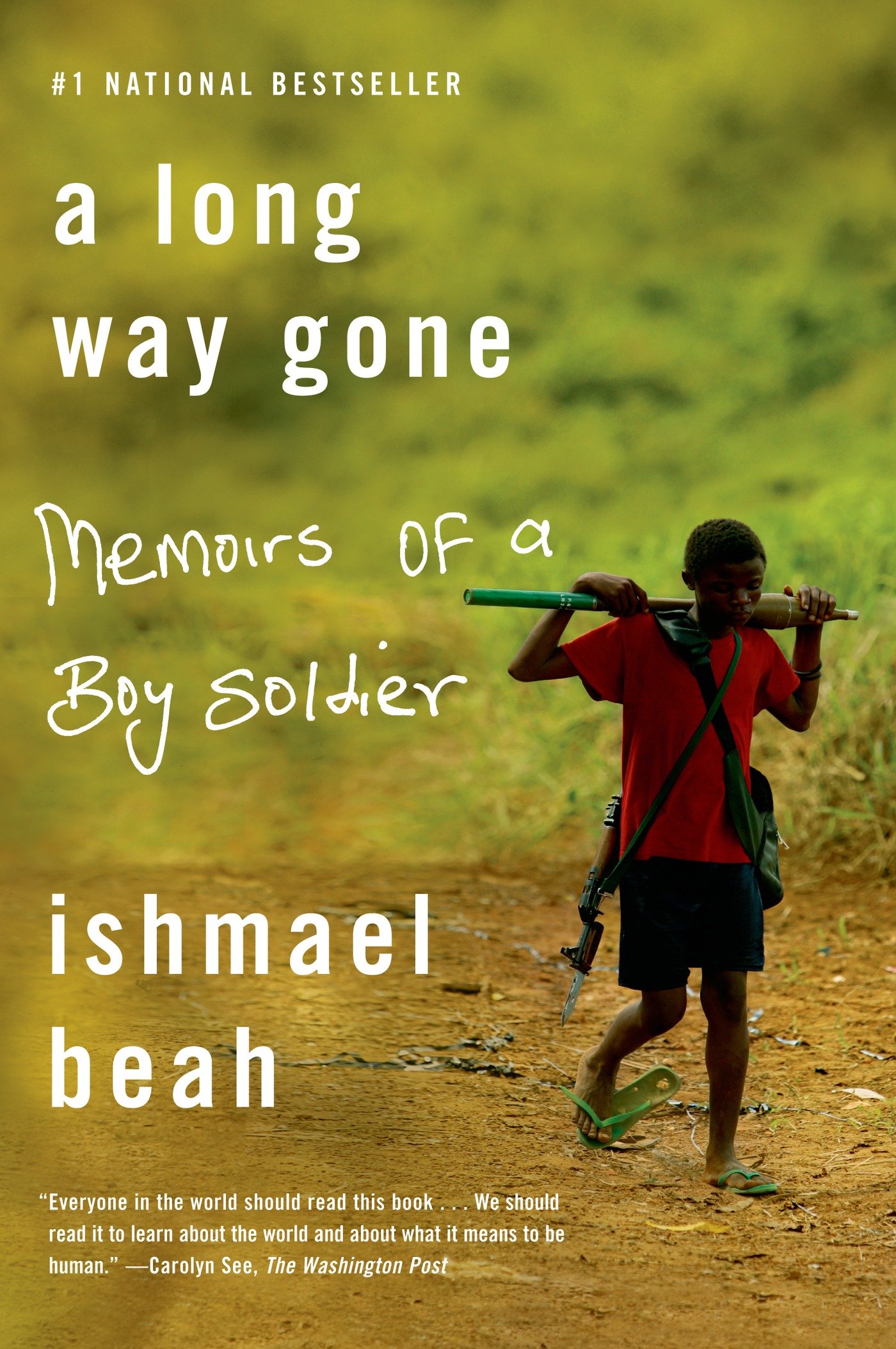 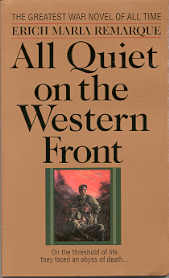 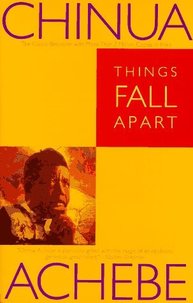 All Quiet on the Western Front
The Immortal Life of Henrietta Lacks
Things Falls 
Apart
A Long 
Way Gone
We will also cover other works of poetry, art, short stories, and short plays.
 
*Alternatives to specific texts may be provided upon request.
Suggested Books for Purchasing
You may want to have your own copies to annotate.
A Long Way Gone by Ishmael Beah (All students will be reading this.)
ISBN 978-0-374-10523-5 (Hardcover) –What the school uses 
                  	Or
ISBN 978—374-53125-3 (Paperback)

Night by Elie Wiesel (All students will be reading this.)
ISBN 9780374500016

The Immortal Life of Henrietta Lacks by Rebecca Skloot 
(Only spring semester students will be reading this.)
ISBN 978-1-4000-5218-9
Free Reading Initiative Information
PLT decided that we cannot accept that students aren’t reading.
We want to create life-long readers.
Many skills that we teach in isolation could be learned by reading.
15-20 minutes of free-choice reading for 4 days each week.
Students will be required to read at least 800 -1000 pages of free reading this semester.
Parents, please note that I have not read all the books that the students will be reading. Therefore, there is an expectation that you engage your children in conversations about their reading selections (especially free-reading choices) to ensure that there is no objectionable content.
Please consider donating new or used books. ☺
A great place to get cheap books: thriftbooks.com or All Booked Up in downtown Apex.
Most Needed Books
Any book boys will like (Biographies / Sports Books / Mike and Mike’s Rules for Sports and Life / Tony Dungy Books)

Nineteen Minutes by Jodi Picoult

Just One Day    / Just One Year by Gayle Forman

Thirteen Reasons Why /  What a Light / The Future of Us  by Jay Asher
Tell Me Three Things  by Julie Buxbaum
The Cellar by Natasha Preston
Mindset by Carol Dweck
You Are the Placebo: Making Your Mind Matter by Dr. Joe Dispenza
Lean In   by Sheryl Sandberg
The Summer I Turned Pretty  / It’s Not Summer Without You   /  We’ll Always Have Summer by Jenny Han
I Am Number Four    /    The Power of Six  by Pittacus Lore 
The Last Little Blue Envelope by Maureen Johnson
Gym Candy by Carl Dueker
The Book Thief by Markus Zusak
Divergent / Insurgent   by Veronica Roth
Any book by J.K. Rowling (Harry Potter etc.)
Any Nicholas Sparks Book (especially The Lucky One, Bend in the Road, Safe Haven, Longest Ride)
The Quarantine Series by Lex Thomas
Sophomore English: EOC
Skill-based (Practice activities / sample tests on my weebly site.


Note: EOC grades usually don’t come back until late February, so there will likely be an  “incomplete” on the report card.
ApexFerg.weebly.com
Students are expected check with this site for due dates. 
If a student is absent, he/she is expected to use my website to keep up with assignments. 
All student rubrics, assignments, and due dates will be posted on this website too.
Grading Percentages
Overall Grades:    
Non Honors:
Major Grades (tests/essays/ free reading pages /projects / presentations) =  50%	
  	Minor Grades (quizzes /smaller assessments) =   30     %         
  	Homework / Class Participation / Formative Assessments  =    20    %

Honors:
Major Grades (tests/essays/ free reading pages /projects / presentations) =  60%	
  	Minor Grades (quizzes /smaller assessments) =   25     %         
  	Homework / Class Participation / Formative Assessments  =    15    %
Homework and Class Participation
Students will start each quarter with two separate grades worth 100 points each in the Homework category. 

One grade will be reserved for Study Guide Questions / Class Participation / Formative Assessments.  

The other grade will represent how well a student meets the weekly Membean vocabulary goals.

Late homework will not be accepted on minor assignments.
Ten points per day will be deleted for late papers/presentations.
Class Participation comes from “meeting the spirit” of class assignments (during small group discussions/activities, and free-choice reading), not from who talks the most.
Warm-Up Activities
Failure to complete the grammar assignments will result in deductions in the  student’s “Homework / Class Participation” grade.
Writings
I will assign various types of writings this year. They will usually have at least three days to complete the assignment and for most papers, there will be class time dedicated to planning/writing. 
Writings will be consistent through the semester, but they will be shorter and focus on quality that will be translated to longer writing later.
Projects and Presentations
Students have already had one presentation this year. 
There will be several more throughout the semester so that their public speaking skills improve.
Some projects may be group assignments. 
If they get a group assignment, they always have the option of doing an alternative individual assignment.
All group assignments can be presented in the classroom; however, many choose to do videos which requires a lot of out-of-school coordination.
Email
jferguson@wcpss.net

I usually check my email 2-3 times each day at school. I usually do not check email from home. 
Please keep in mind that depending on what is going on in class and extra-duty responsibilities that I may have to fulfill, I may not be able to respond  to your email within a matter of hours after it is sent. 
I will respond in a timely manner.
Thank you
Questions?